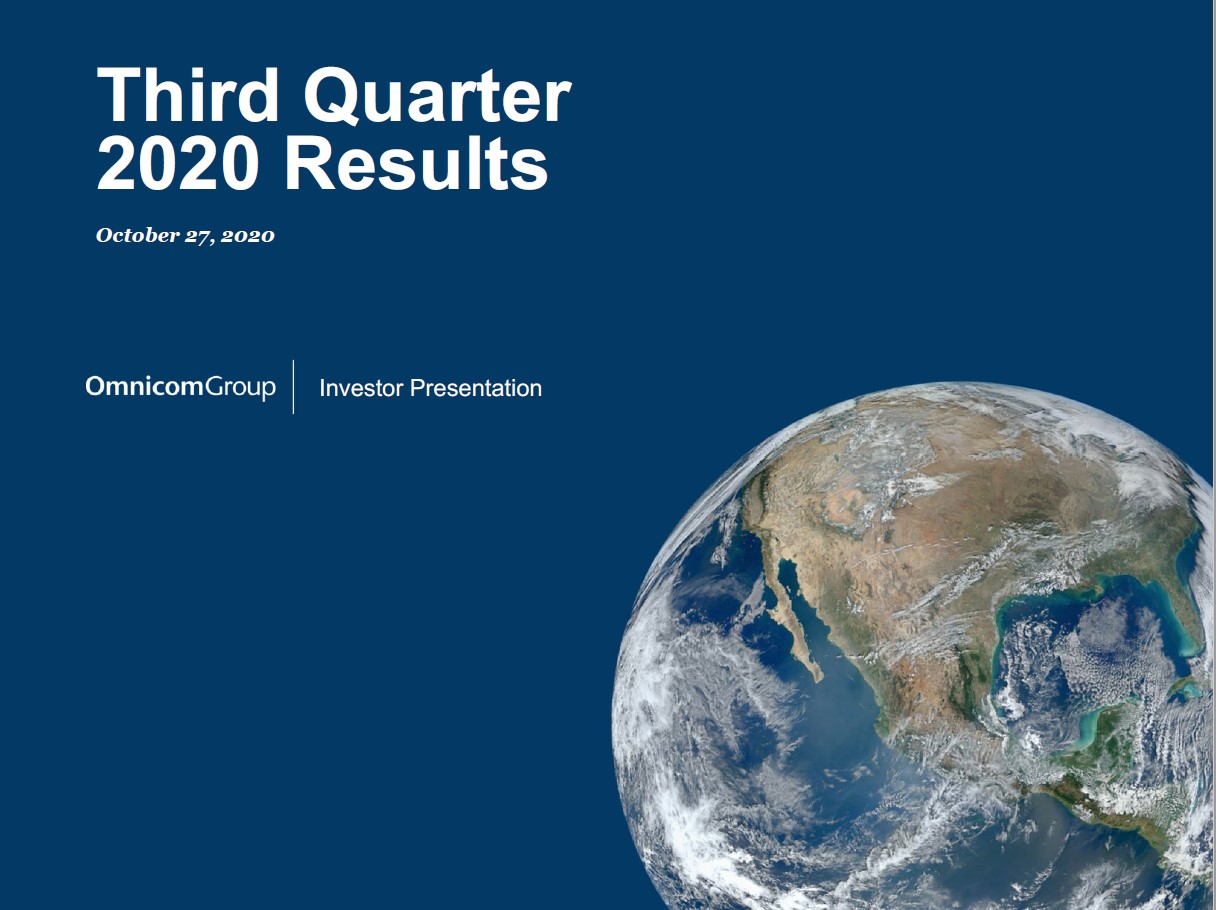 OMNICON GROUP INC.NYSE – OMC
Presented by 
Kent Billmyer
OMC Investor slides 3rd qtr 2020
OMC Investor slides 3rd qtr 2020
OMC Investor slides 3rd qtr 2020
OMC Investor slides 3rd qtr 2020
OMC Investor slides 3rd qtr 2020
OMC Investor slides 3rd qtr 2020
VALUE LINE – OMC – October 30, 2020
VALUE LINE – OMC – October 30, 2020
Mornigstar’s Analysis – OMC - Oct 27, 2020
Mornigstar’s Analysis – OMC - Oct 27, 2020
Morningstar DividendInvester – OMC - February and November 2020
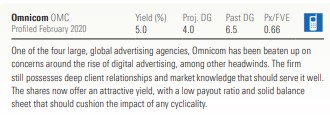 Morningstar StockInvester - OMC November 2020
OMC – SSG 16 Nov 2020
OMC – SSG 16 Nov 2020
OMC – SSG 16 Nov 2020
OMC – SSG 16 Nov 2020